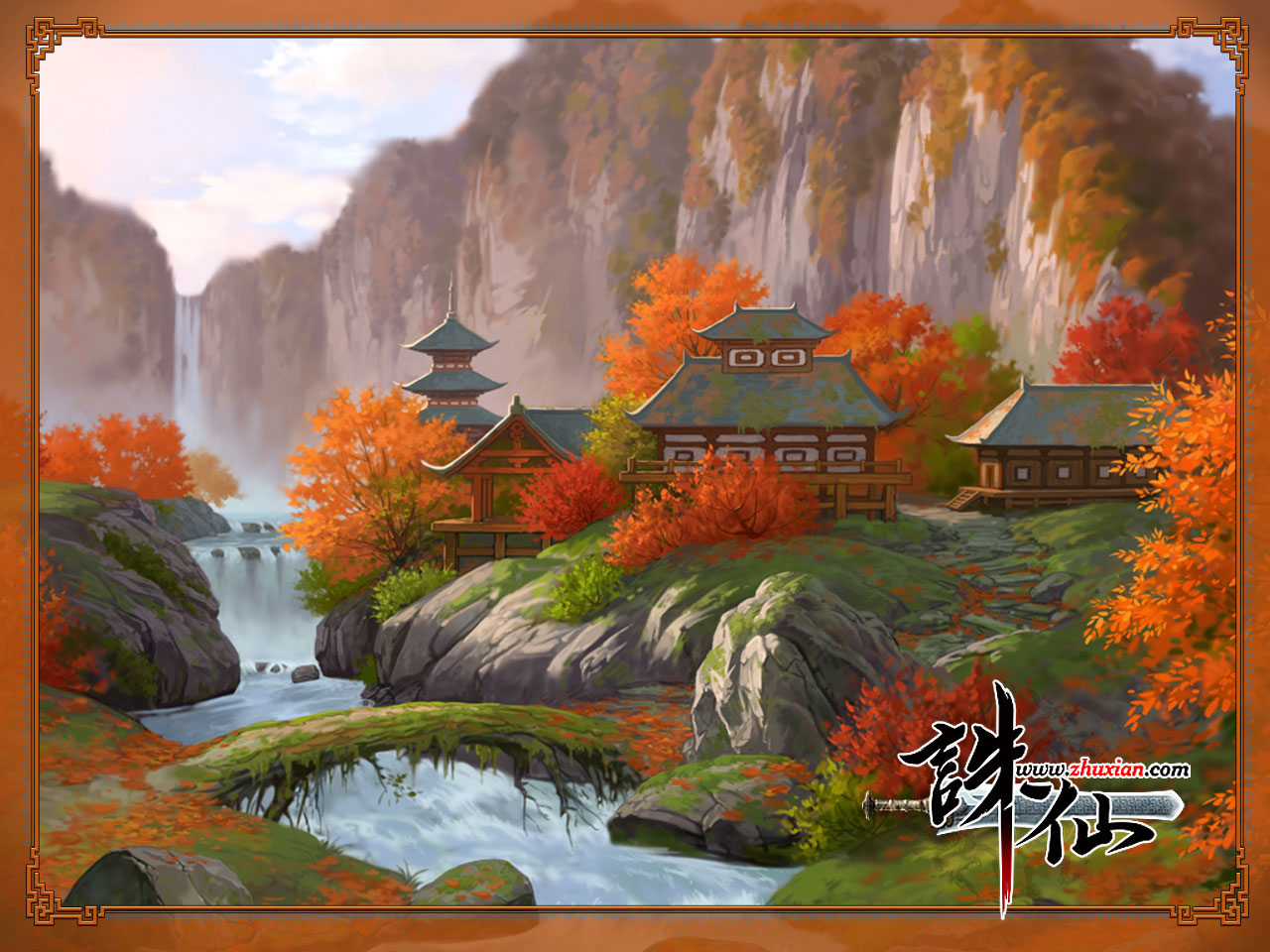 BÀI3: BÀN PHÍM MÁY TÍNH
Bài: 3 Bàn phím máy tính
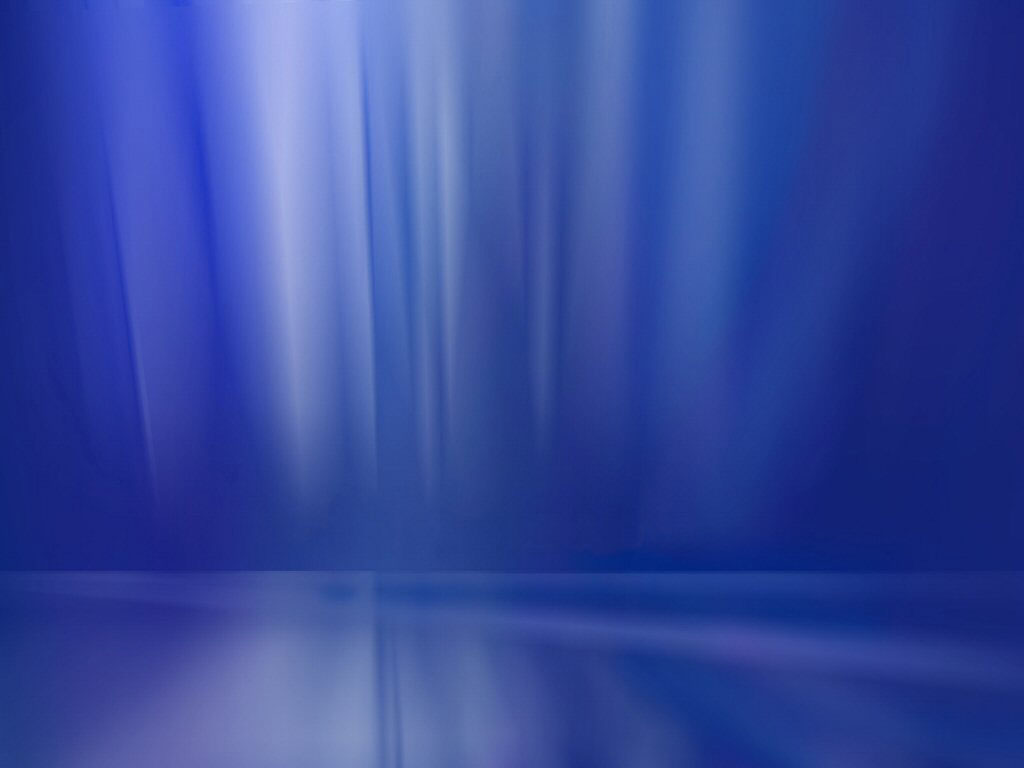 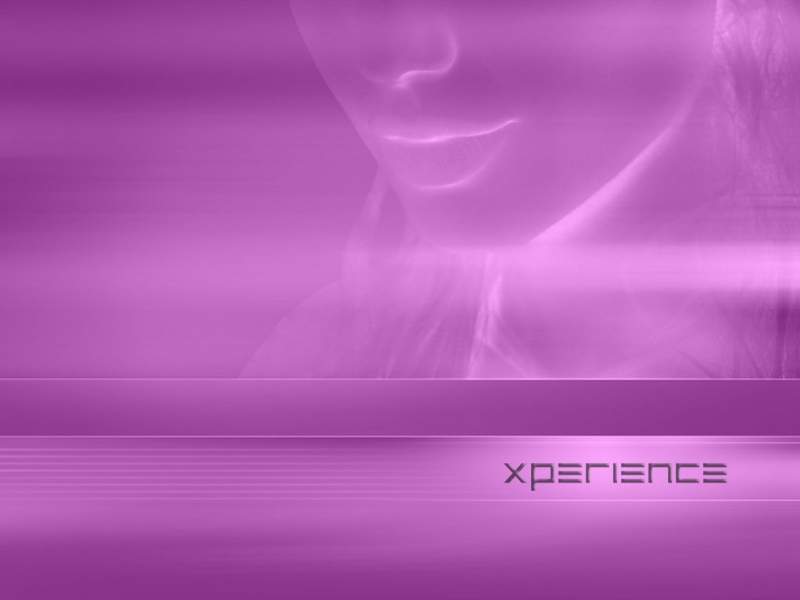 1. Bàn phím
1. Bàn phím
- Nằm ở khu vực chính và các phím mũi tên.
- Nằm ở khu vực chính và các phím mũi tên
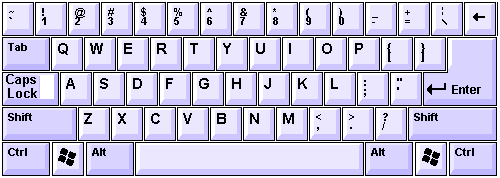 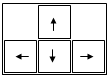 Khu vực chính
Các phím mũi tên
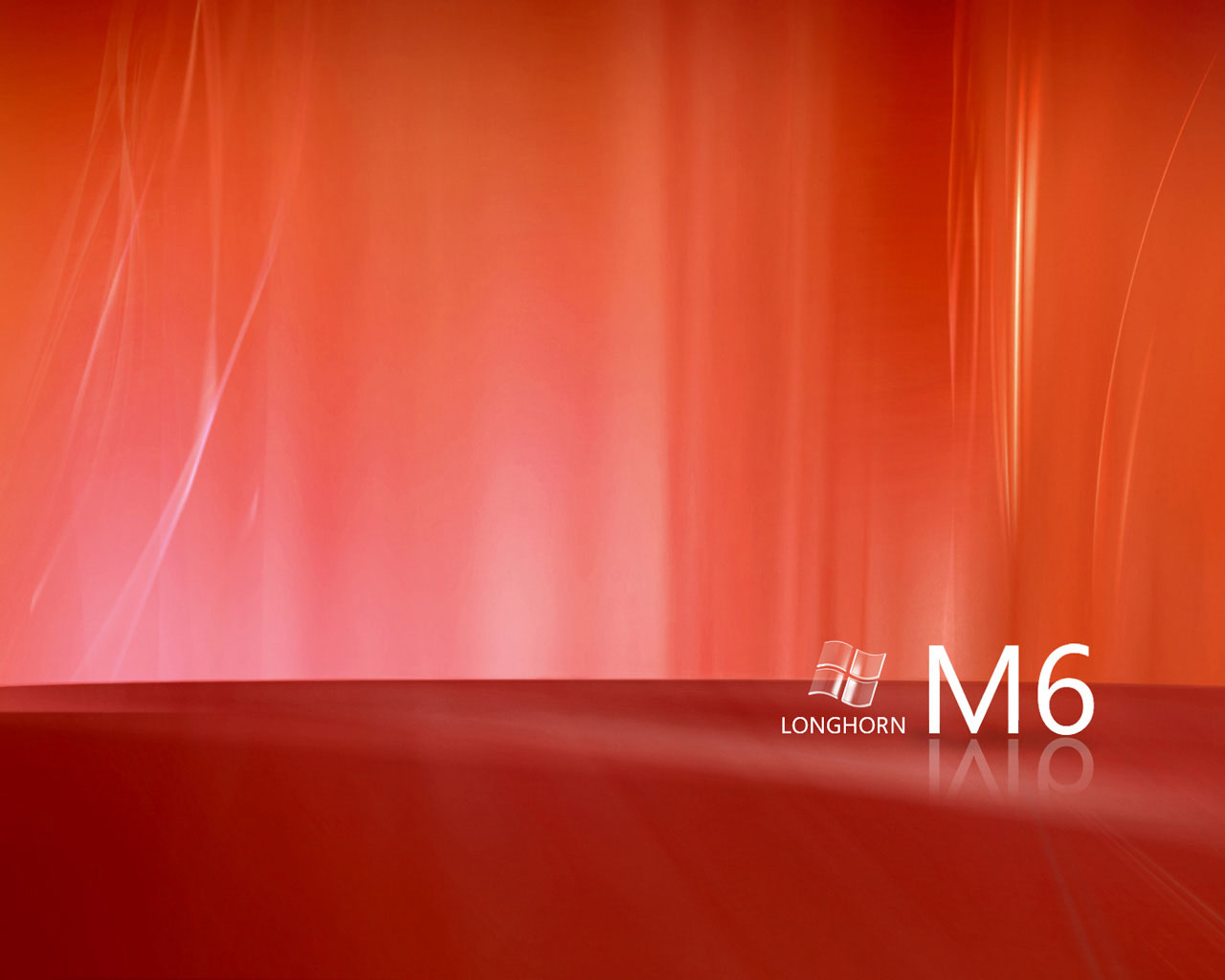 2. Khu vực chính của bàn phím
- Có 5 hàng.
+  Hàng đầu tiên có các chữ số từ 0 đến 9.
+ Ba hàng ở giữa có các chữ cái tiếng Anh.
Hai phím có gai
+  Hàng cuối cùng có một phím rất dài.
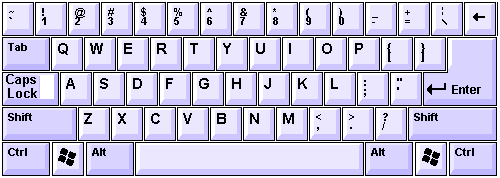 Hàng phím số
Hàng phím trên
Hàng phím cơ sở
Hàng phím dưới
Hàng phím cách
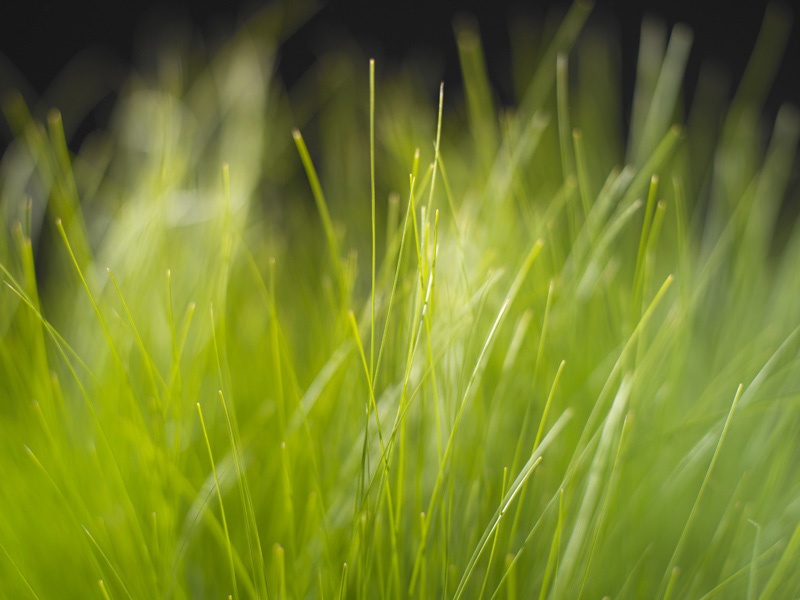 Hàng phím cơ sở: Hàng phím thứ 3 tính từ dưới lên được gọi là hàng phím cơ sở.Hàng này có các phím
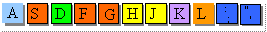 Trên hàng phím cơ sở có hai phím có gai F và J. Hai phím này làm mốc cho việc đặt các ngón tay khi gõ phím.
Hàng phím trên:
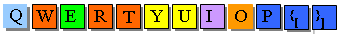 Hàng phím dưới:
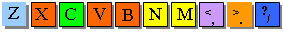 Hàng phím số: Hàng phím trên cùng của khu vực chính.
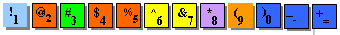 Hàng phím dưới cùng: gọi là hàng phím cách
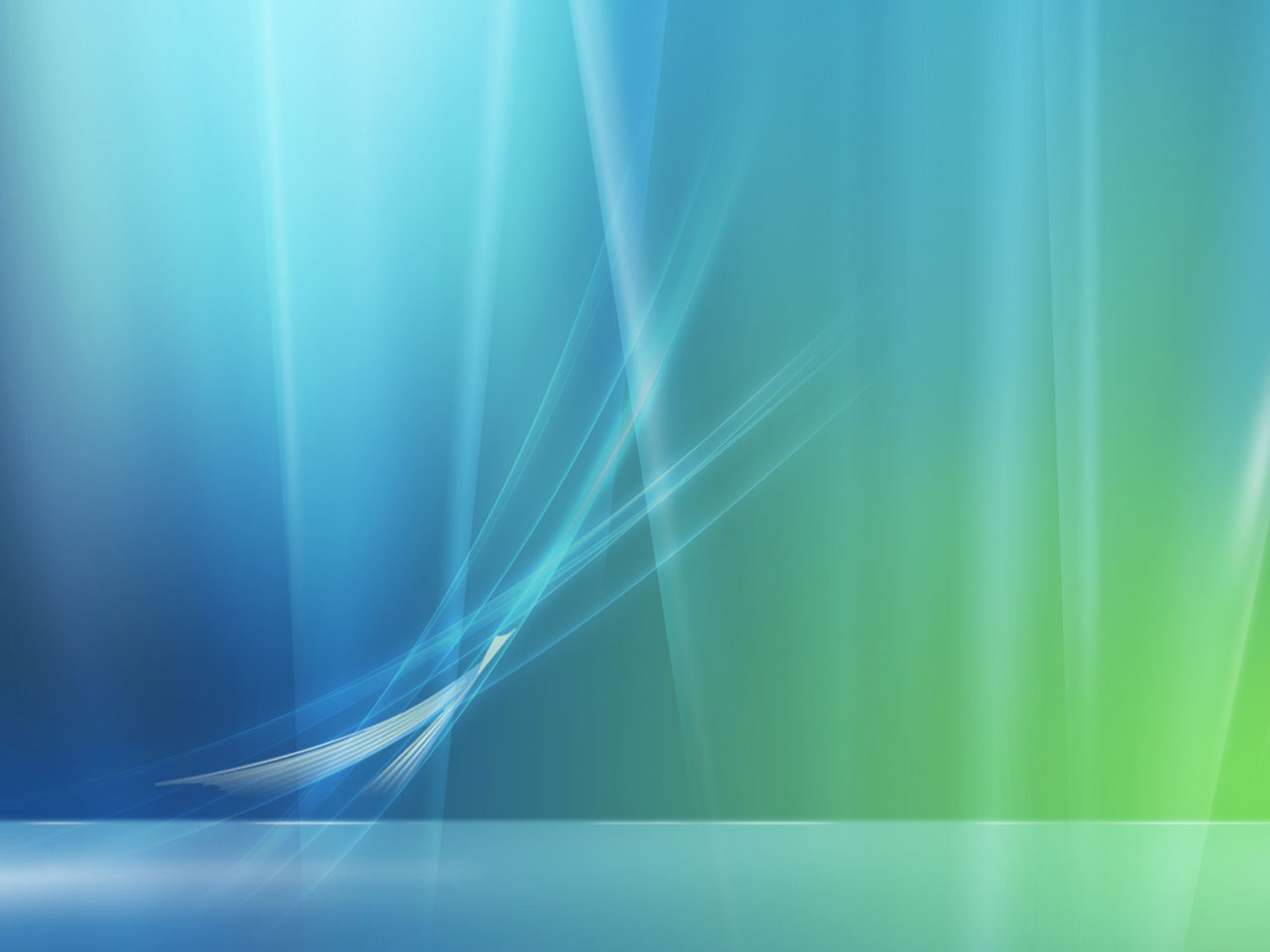 THỰCHÀNH
T1. Em hãy tìm khu vực chính của bàn phím.
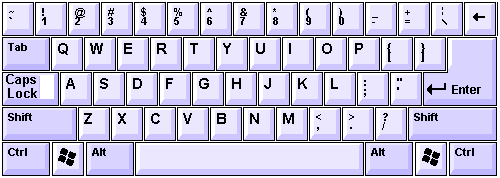 Khu vực chính
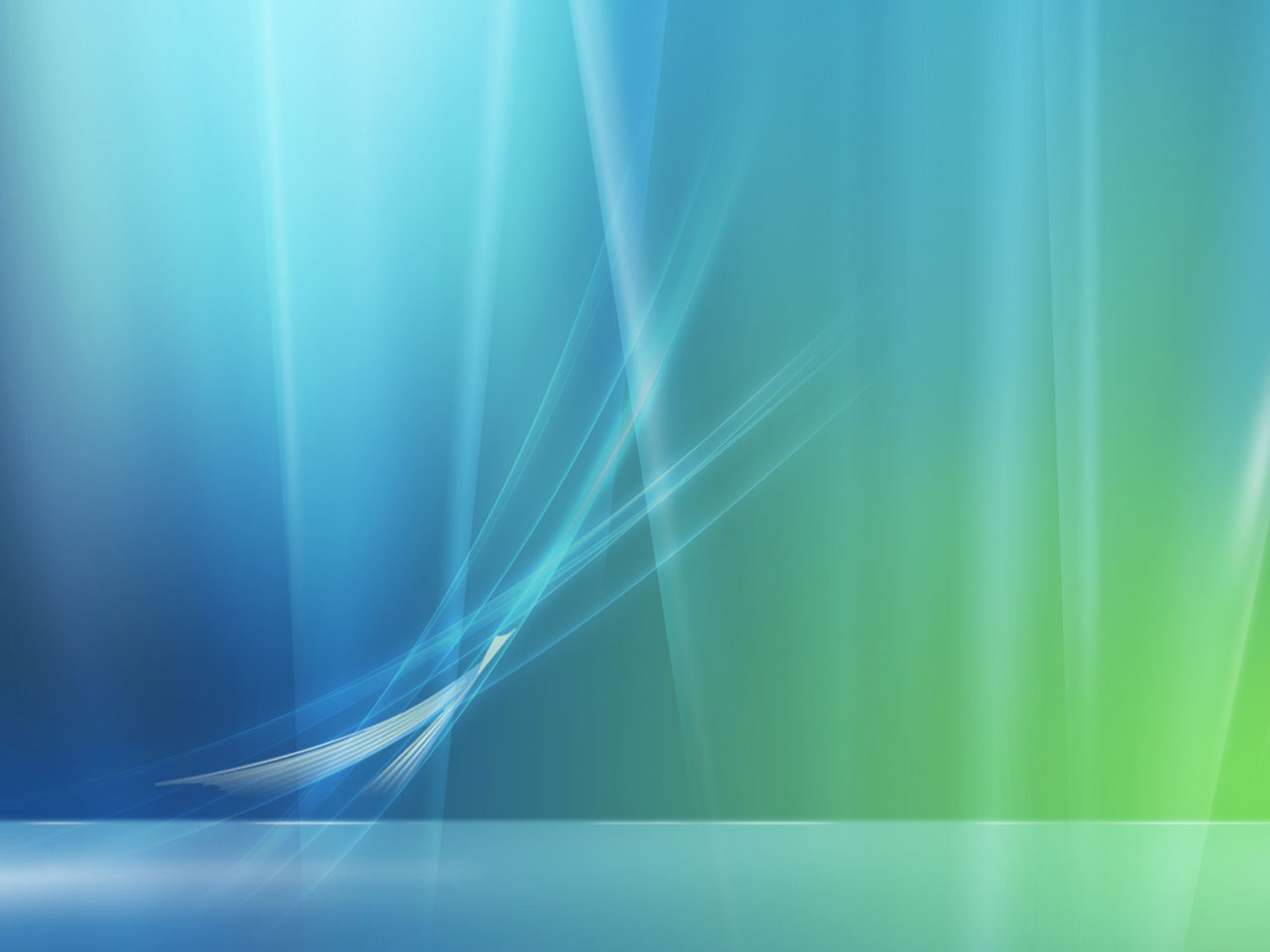 THỰCHÀNH
T2. Em hãy nhận biết hàng phím cơ sở và chi ra hai phím có gai, hàng phím trên, hàng phím dưới, hàng phím số và hàng phím cách.
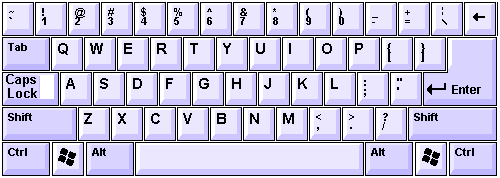 Hàng phím số
Hàng phím trên
Hàng phím cơ sở
Hàng phím dưới
Hàng phím cách
Hai phím có gai
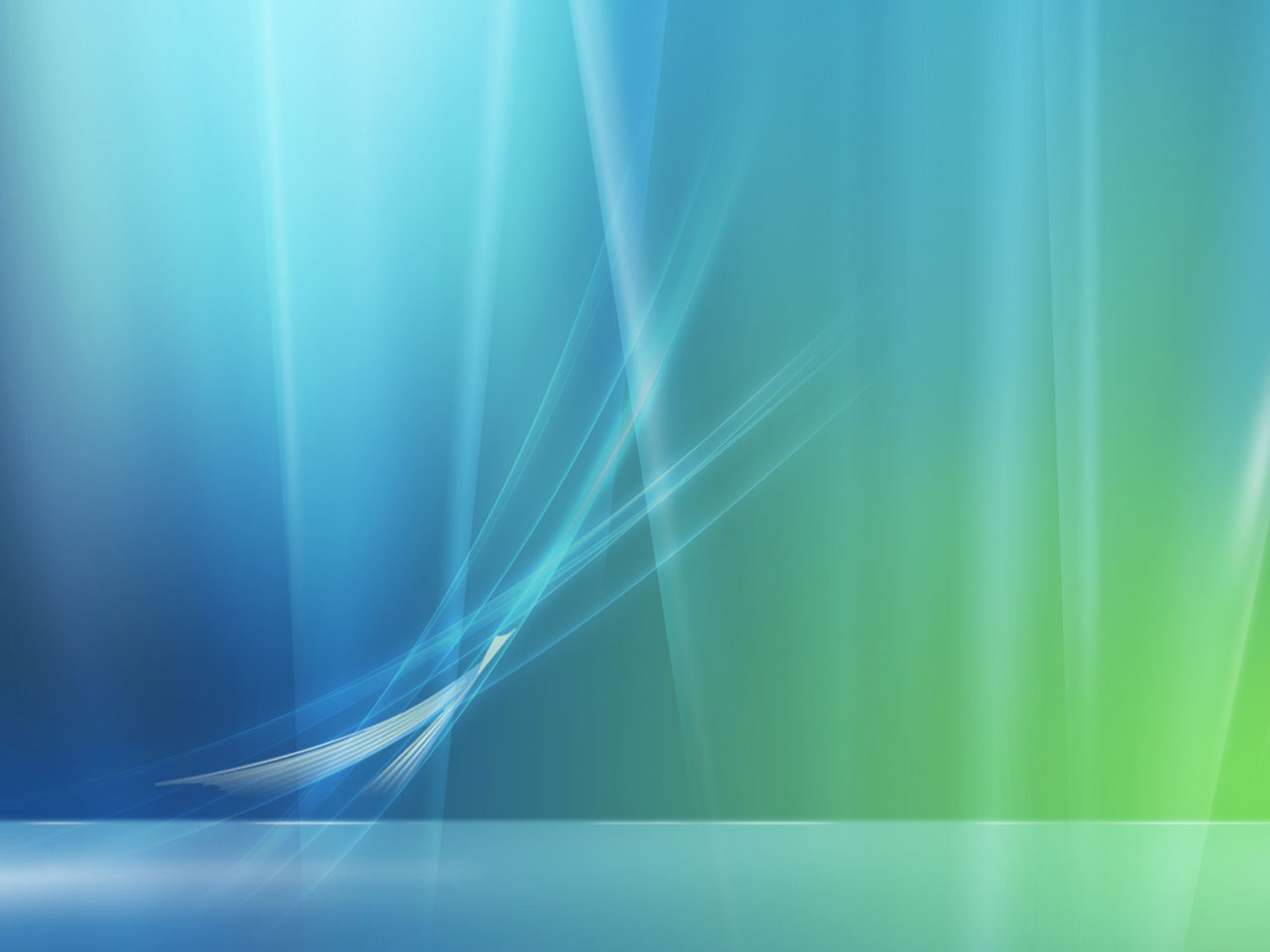 THỰCHÀNH
T3. Em hãy ngồi đúng tư thế và gõ một vài phím
Em nên ngồi thẳng tư thế thoải mái sao cho không phải ngẩng cổ hay ngước mắt khi nhìn màn hình. Tay đặt ngang tầm bàn phím và không phải vươn xa.
T4. Em hãy tập gõ bàn phím bằng trò chơi pi-a-no(phần mềm pianito )
BÀI TẬP
B1. Em hãy viết các chữ ở hàng cơ sở theo thứ tự từ trái sang phải
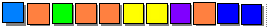 :
;
A
“
‘
S
D
F
G
H
K
L
J
B2. Em hãy viết các chữ ở hàng trên theo thứ tự từ trái sang phải
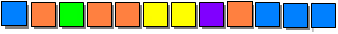 Q
E
W
O
R
Y
T
U
I
{
[
}
]
P
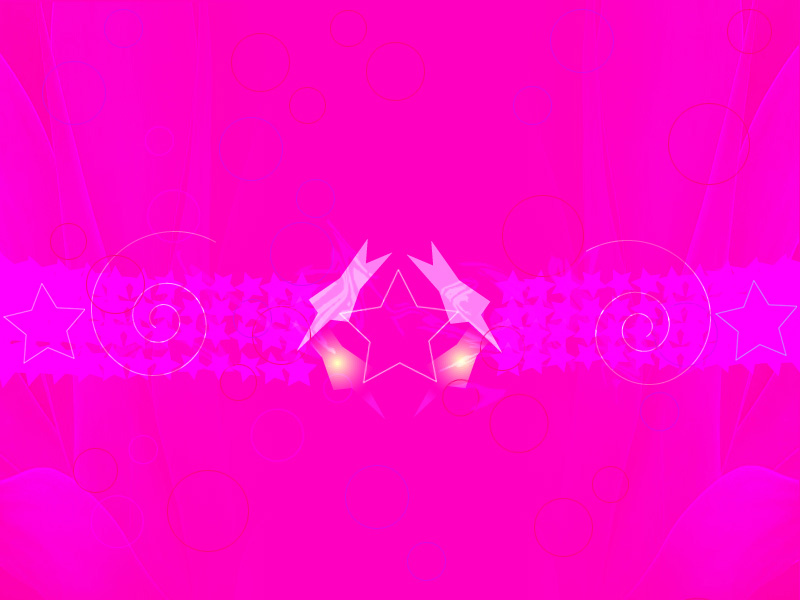 BÀI TẬP
B3. Tìm các phím Q W E R T Y trên bàn phím rồi điền Đ vào ô vuông cuối câu đúng, điền S vào ô vuông cuối câu sai.
S
a. Đó là các phím ở hàng phím cơ sở
Đ
b. Đó là các phím liên tiếp nhau
Đ
c. Đó là các phím ở hàng phím trên
BÀI TẬP
B4. Điền các chữ cái bằng ô tương ứng em sẽ nhận ra người bạn của mình
a
b
c
d
e
g
h
A
M
T
I
N
H
Y